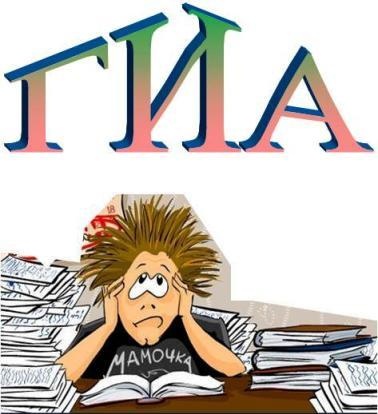 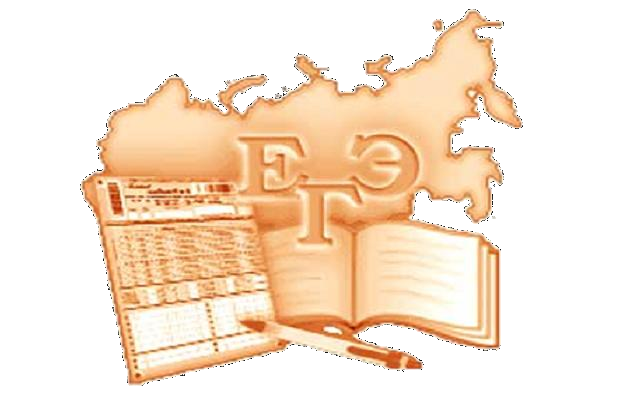 ЕГЭ
2023 год
ПРИКАЗ МИНИСТЕРСТВА ПРОСВЕЩЕНИЯ РОССИЙСКОЙ ФЕДЕРАЦИИ от 5.10.2020 № 546 «Об утверждении Порядка заполнения, учета и выдачи аттестатов об основном общем и среднем общем образовании и их дубликатов»
Итоговые отметки за 11 класс определяются как среднее арифметическое полугодовых и годовых отметок обучающегося за каждый год обучения по образовательной программе среднего общего образования и выставляются в аттестат целыми числами в соответствии с правилами математического округления.
Нормативно-правовая база
Статьи 58, 59 Федерального закона от 29 декабря 2012 года №273-ФЗ  «Об образовании в Российской Федерации  
Подпунктами 5.2.35 5.2.36 Положения о Министерстве образования и науки Российской Федерации утвержден Порядок проведения государственной итоговой аттестации по образовательным программам среднего общего образования (далее - Порядок).
ПРИКАЗ  МИНИСТЕРСТВА ОБРАЗОВАНИЯ И НАУКИ РОССИЙСКОЙ ФЕДЕРАЦИИ (МИНОБРНАУКИ РОССИИ)  от 07 ноября 2018 года №190\1315
«Об утверждении Порядка проведения государственной итоговой аттестации по образовательным программам среднего общего образования»
(Зарегистрировано  МИНИСТЕРСТВО ЮСТИЦИИ  РОССИЙСКОЙ ФЕДЕРАЦИИ 
№52952 от 10 декабря 2018года)
В соответствии со статьями 58 Федерального закона от 29 декабря 2012 года №273-ФЗ  «Об образовании в Российской Федерации»
Статья 58 Промежуточная аттестация обучающихся
1. Освоение образовательной программы (за исключением образовательной программы дошкольного образования), в том числе отдельной части или всего объема учебного предмета, курса, дисциплины (модуля) образовательной программы, сопровождается промежуточной аттестацией обучающихся, проводимой в формах, определенных учебным планом, и в порядке, установленном образовательной организацией.2. Неудовлетворительные результаты промежуточной аттестации по одному или нескольким учебным предметам, курсам, дисциплинам (модулям) образовательной программы или непрохождение промежуточной аттестации при отсутствии уважительных причин признаются академической задолженностью.3. Обучающиеся обязаны ликвидировать академическую задолженность.5. Обучающиеся, имеющие академическую задолженность, вправе пройти промежуточную аттестацию по соответствующим учебному предмету, курсу, дисциплине (модулю) не более двух раз в сроки, определяемые организацией, осуществляющей образовательную деятельность, в пределах одного года с момента образования академической задолженности. В указанный период не включаются время болезни обучающегося, нахождение его в академическом отпуске или отпуске по беременности и родам.6. Для проведения промежуточной аттестации во второй раз образовательной организацией создается комиссия.8. Обучающиеся, не прошедшие промежуточной аттестации по уважительным причинам или имеющие академическую задолженность, переводятся в следующий класс или на следующий курс условно.9. Обучающиеся в образовательной организации по образовательным программам начального общего, основного общего и среднего общего образования, не ликвидировавшие в установленные сроки академической задолженности с момента ее образования, по усмотрению их родителей (законных представителей) оставляются на повторное обучение, переводятся на обучение по адаптированным образовательным программам в соответствии с рекомендациями психолого-медико-педагогической комиссии либо на обучение по индивидуальному учебному плану.
В соответствии со статьями 59 Федерального закона от 29 декабря 2012 года №273-ФЗ  «Об образовании в Российской Федерации»
Статья 59 Итоговая аттестация
1. Итоговая аттестация представляет собой форму оценки степени и уровня освоения обучающимися образовательной программы.
4. Итоговая аттестация, завершающая освоение имеющих государственную аккредитацию основных образовательных программ, является государственной итоговой аттестацией. Государственная итоговая аттестация проводится государственными экзаменационными комиссиями в целях определения соответствия результатов освоения обучающимися основных образовательных программ соответствующим требованиям федерального государственного образовательного стандарта или образовательного стандарта.
6. К государственной итоговой аттестации допускается обучающийся, не имеющий академической задолженности и в полном объеме выполнивший учебный план или индивидуальный учебный план, если иное не установлено порядком проведения государственной итоговой аттестации по соответствующим образовательным программам.
13. Государственная итоговая аттестация по образовательным программам среднего общего образования проводится в форме единого государственного экзамена
Общая информация о ЕГЭ
Основной формой государственной итоговой аттестации по образовательным программам среднего общего образования (ГИА) является единый государственный экзамен (ЕГЭ).

Кто может участвовать в ЕГЭ
К ЕГЭ допускаются выпускники текущего года:
не имеющие академической задолженности
в полном объеме выполнившие учебный план
успешно написавшие итоговое сочинение
Всероссийские проверочные работы
Положительные результаты всероссийских проверочных работ приравнять к положительным результатам промежуточной аттестации по соответствующему предмету.
Подача заявления для участия в ЕГЭ
До 1 февраля в своей школе выпускник должен написать заявление, в котором указывается выбор учебных предметов, уровень ЕГЭ по математике и форма (формы) итоговой аттестации – ЕГЭ или ГВЭ (ГВЭ могут выбрать лица с ограниченными возможностями здоровья (ОВЗ) и инвалиды, дети-инвалиды).
Изменения после подачи заявления
После 1 февраля выпускник может изменить (дополнить) перечень указанных в заявлении экзаменов только при наличии уважительных причин (болезнь или иные обстоятельства), подтвержденных документально, обратившись в государственную экзаменационную комиссию не позднее, чем за две недели до начала соответствующих экзаменов.
Получения аттестата
Для получения аттестата о среднем общем образовании выпускники сдают два обязательных предмета - русский язык и математику.
Для получения аттестата установлено минимальное количество баллов ЕГЭ по:
русскому языку – 24 балла (по 100-балльной шкале), 
математике базового уровня – 3 балла (по 5-балльной шкале), 
математике профильного уровня – 27 баллов (по 100-балльной шкале).
Рособрнадзор определяет минимальное количество баллов ЕГЭ, подтверждающее освоение образовательной программы среднего общего образования (минимальное количество баллов);
Важно! Вузы имеют право устанавливать свои минимальные баллы (с которыми будут принимать абитуриентов) выше этого уровня!
Спасибо за внимание!